Создание новой модели медицинской организации
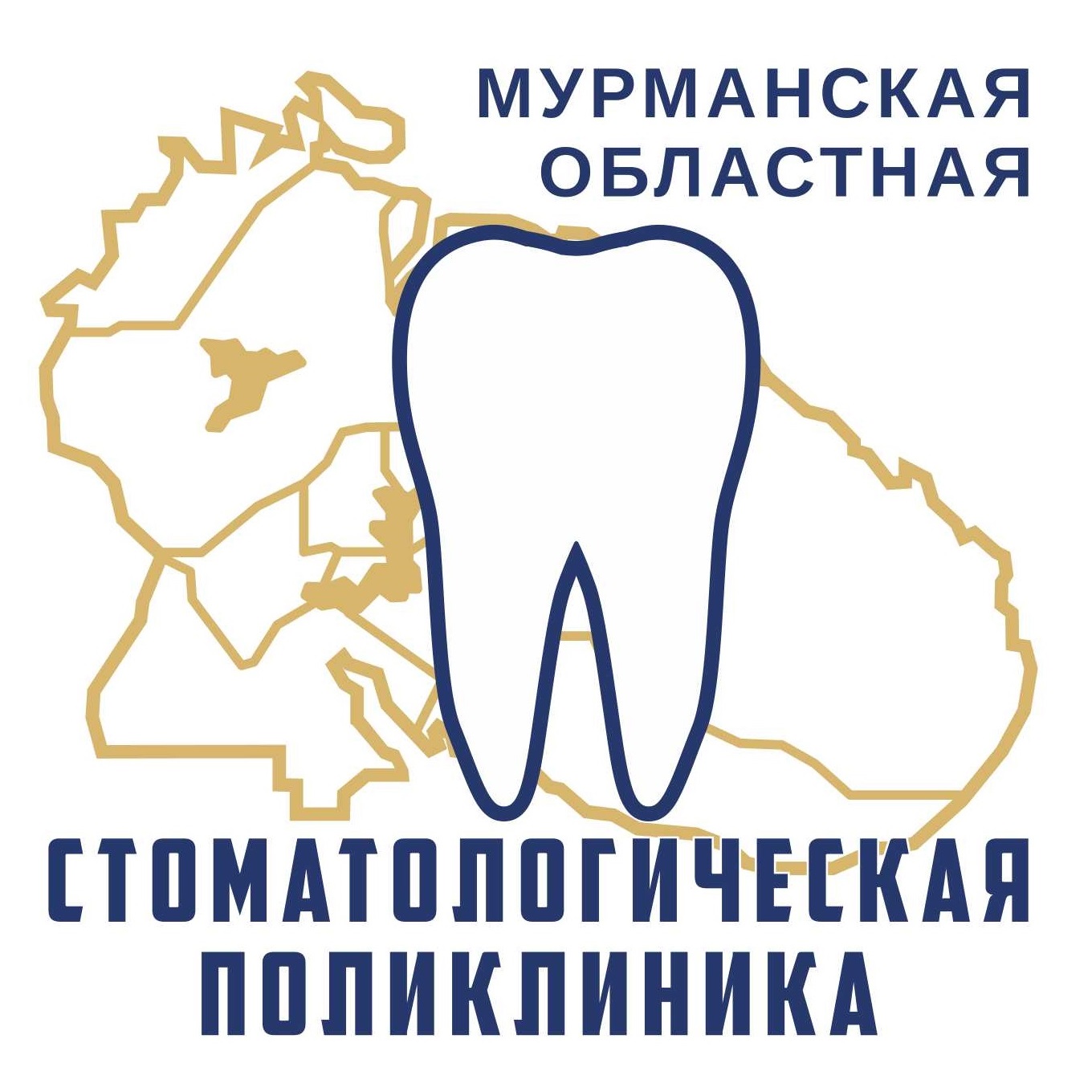 «Новая модель медицинской организации» – медицинская организация, ориентированная:

на потребности  пациента

бережное отношение к временному ресурсу как основной ценности за счет оптимальной логистики             реализуемых процессов, организованная с учетом принципов эргономики и соблюдения объема

рабочего пространства, создающая позитивный имидж медицинского работника, организация оказания медицинской помощи в которой основана на внедрении принципов бережливого производства в целях повышения удовлетворенности пациентов доступностью и качеством медицинской помощи, эффективного использования ресурсов системы здравоохранения.
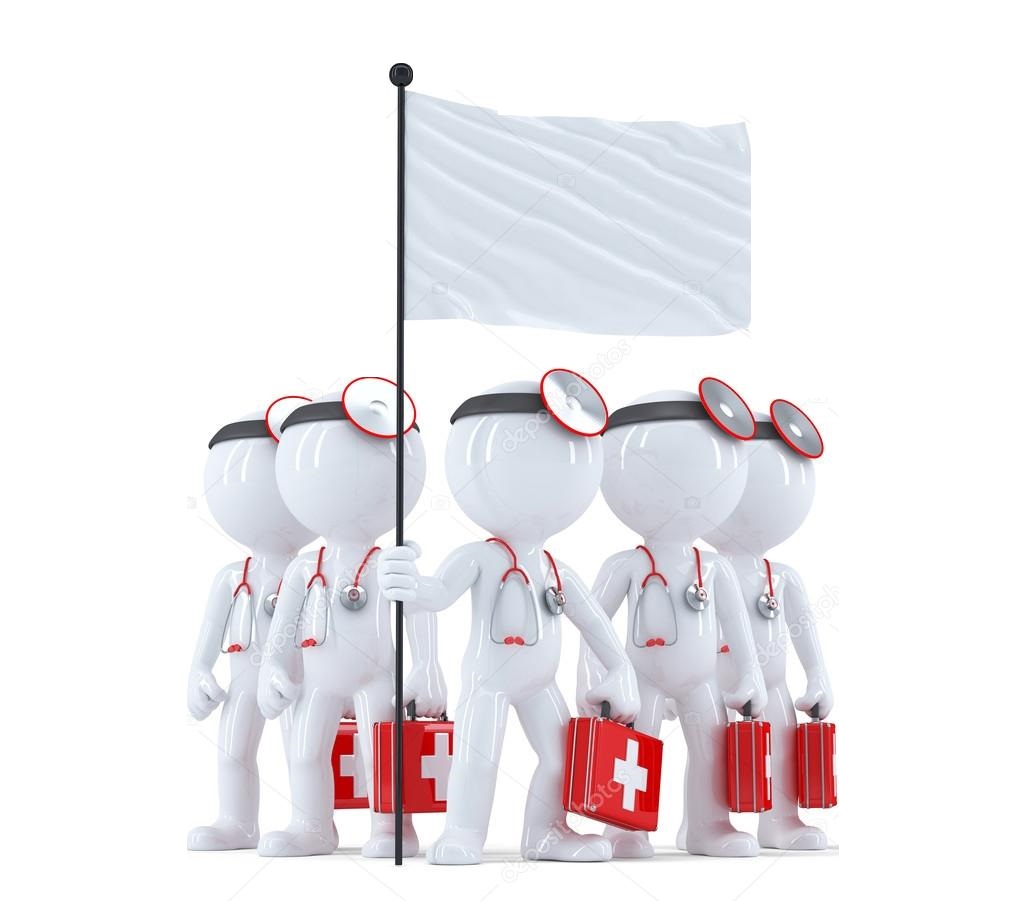 Этапы деятельности по реализации Приоритетного проекта аголовок Lorem Ipsum Dolor
Lorem ipsum dolor sit amet, consectetuer adipiscing elit. Maecenas porttitor congue massa. Fusce posuere, magna sed pulvinar ultricies, purus lectus malesuada libero, sit amet commodo magna eros quis urna.
Nunc viverra imperdiet enim. Fusce est. Vivamus a tellus.
Pellentesque habitant morbi tristique senectus et netus et malesuada fames ac turpis egestas. Proin pharetra nonummy pede. Mauris et orci.
Рабочая группа по реализации мероприятий, направленных на создание «Новой модели медицинской организации»
Руководитель рабочей группы:
Нильсен А.Л.- заместитель главного врача по медицинской части
 
Заместитель руководителя рабочей группы:
Ведерникова А.В.-заместитель главного врача по КЭР,
 администратор рабочей группы
 
Члены рабочей группы:
Карасева С.В.-заместитель главного врача по АХР;
Астапова Е.В.-главная медицинская сестра;
Приданникова Е.А.- старшая медицинская сестра стоматологического отделения №3;
Антонова Е.И.- начальник отдела кадров
Кузнецова Ж.В.- заведующий стоматологическим отделением №2;
Пантелеева Н.А.- заведующий детским стоматологическим отделением №1;
Уварова С.В.- заведующий стоматологическим отделением №2;
Галюк В.Б. - заведующий отделением по оказанию платных стоматологических услуг;
Кучерянова И.О.- заведующий организационно-методическим отделом;
Смирнов Н.А.- техник-программист;
Скрипникова М.В.- оператор ЭВМ
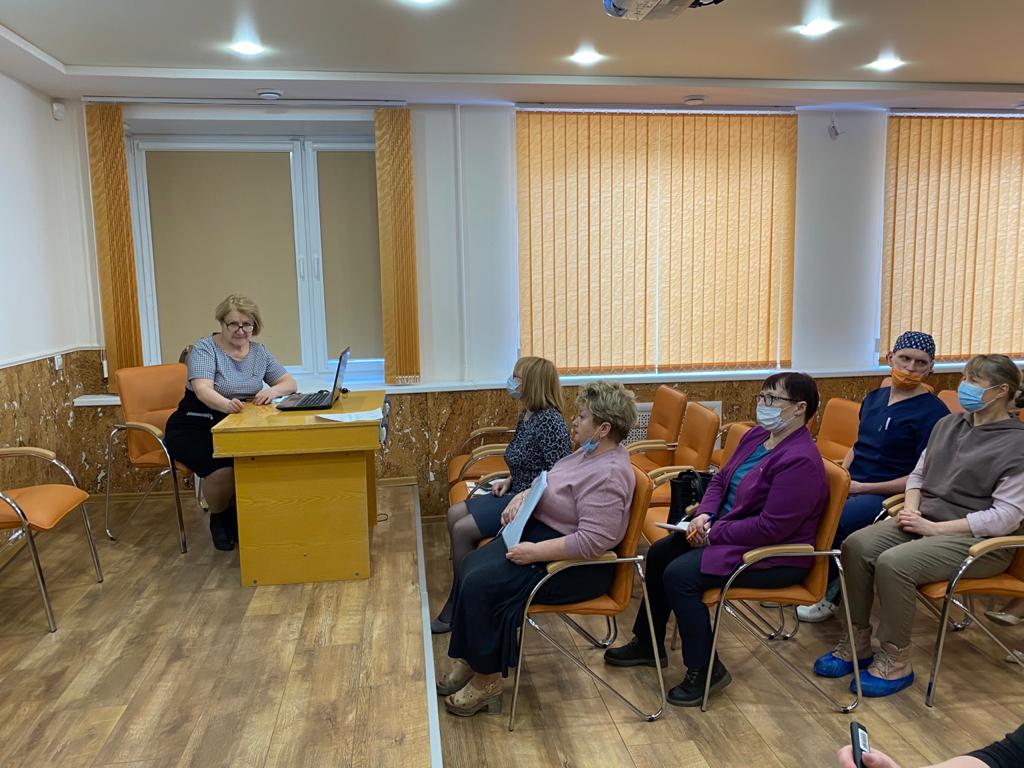 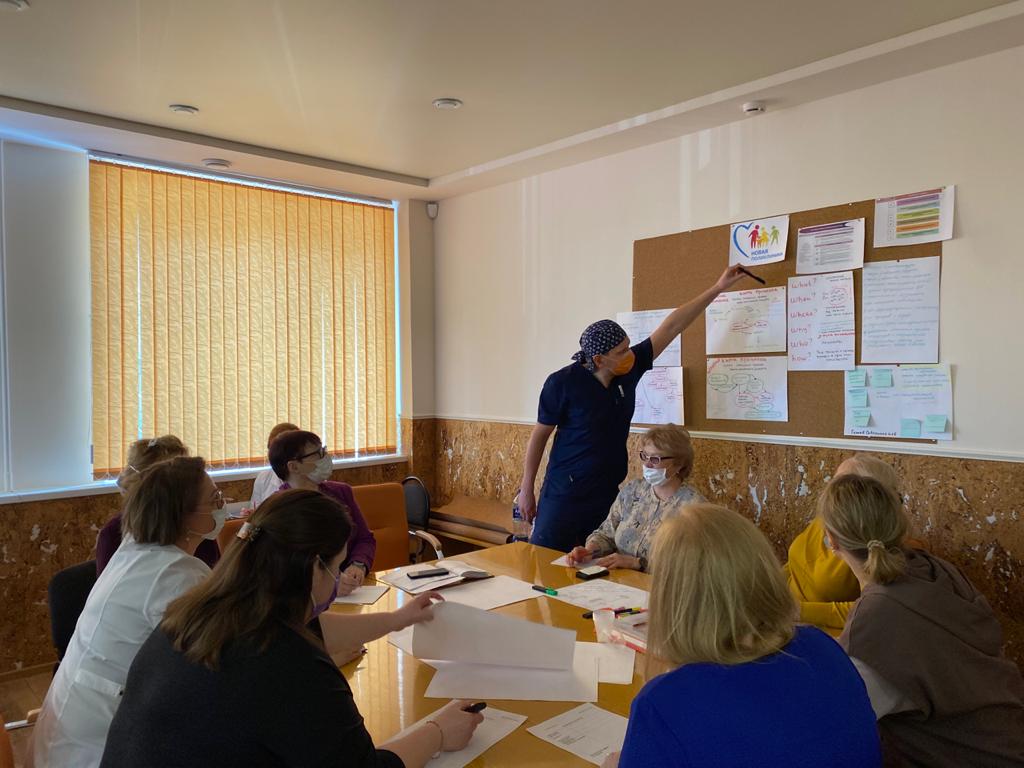 Основные выявленные проблемы:
1.
Очереди в регистратуре
2.
Отсутствие понятной навигации
3.
Длительное ожидание медпомощи
Пример сбора информации о проблемах:
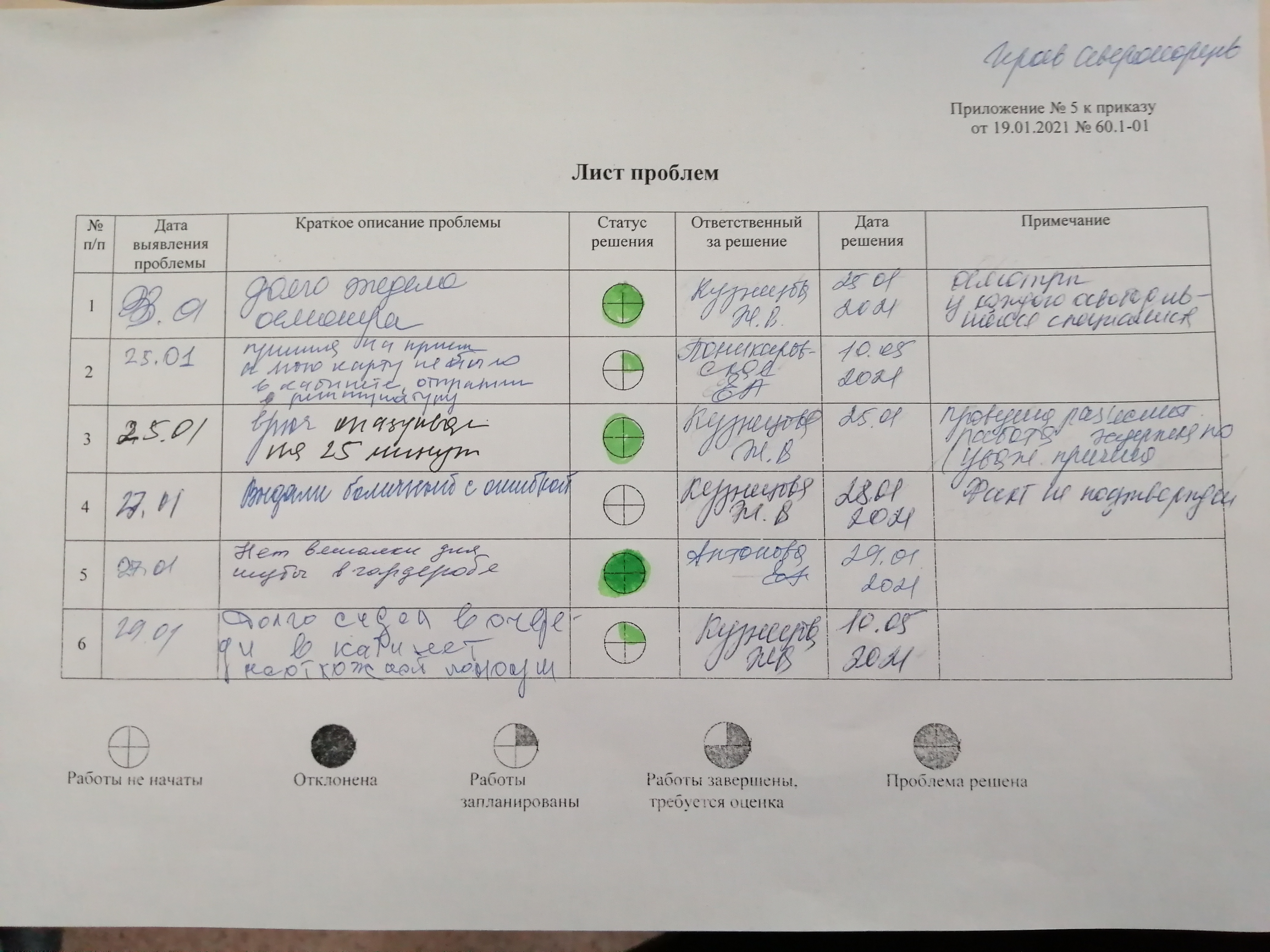 Направления (процессы) требующие оптимизации и совершенствования
Задача: Оздоровление детского населения города Мурманска (численность 68 тысяч)
Ресурсы
Детское стоматологическое отделение: общая площадь 391, 8 кв.м
Стоматологические кабинеты:
- Гимназия № 7 
- Гимназия № 3 
- СОШ № 31 
- СОШ № 49 
- СОШ № 57  
 - СОШ № 13  
- стоматологическом отделении № 2- детский стоматологический кабинет
-стоматологическом отделении №3 -подростковый кабинет 
- ГАУДО МО МОЦДО «Лапландия
В настоящее время на детском приеме задействовано 24 врачей стоматологов, (2 по уходу за детьми), 4 зубных врача, 6 гигиенистов, 16 медицинских сестер.
Проблемы
В соответствии с приказом Министерства здравоохранения РФ от 13.11.2012 №910 «Об утверждении порядка оказания медицинской помощи детям со стоматологическими заболеваниями» исходя из рекомендуемых нормативов: 0,8 врачебных должностей на 1000 детей, с учетом численности детей потребность 56 специалистов по факту укомплектованность специалистами составляет 42%.
-Недостаточное количество посадочных мест  в регистратуре, а точнее их отсутствие ( регистратура и гардероб размещены  в маленьком фойе при входе в отделение)
-Отсутствие в отделении комфортных условий для пациентов: узкие тесные коридоры для ожидания, недостаточное количество посадочных мест, отсутствие свободной площади для размещения игровой зоны
- отсутствие площадей для увеличения количества лечебных кабинетов с организацией дополнительных  рабочих мест
Благодарим за уделенное время
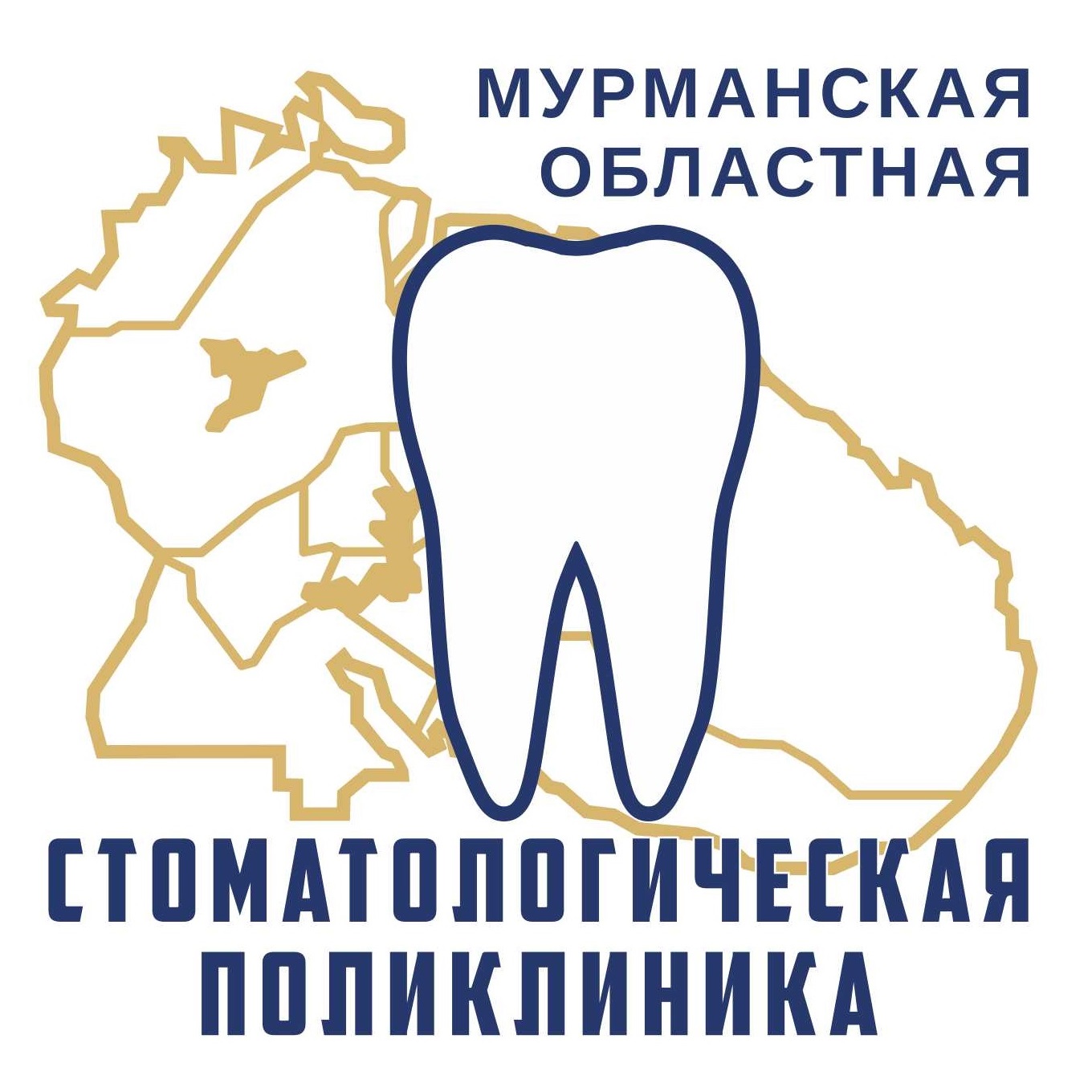